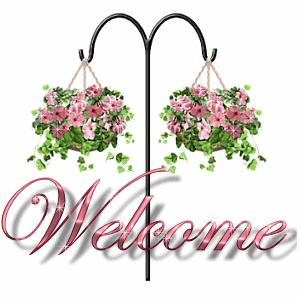 أهلا
وسهلا
الأستاذ الدكتور يوسف حسين
أستاذ التشريح وعلم الأجنة - كلية الطب –  جامعة الزقازيق – مصر
رئيس قسم التشريح و الأنسجة و الأجنة - كلية الطب - جامعة مؤتة - الأردن
دكتوراة من جامعة كولونيا المانيا
اليوتيوب Prof. Dr. Youssef Hussein Anatomy
جروب الفيس د. يوسف حسين (استاذ التشريح)
Development of blood vessels
Primitive aorta
1- 2 dorsal aortae. After lateral folding of the embryo, the 2 dorsal aortae caudal to the 4th thoracic somite fused and form one single dorsal aorta.
2- 2 ventral aortae fused together to form aortic sac.
3- 6 pairs of pharyngeal arch arteries connect the 2 dorsal aortae with aortic sac.
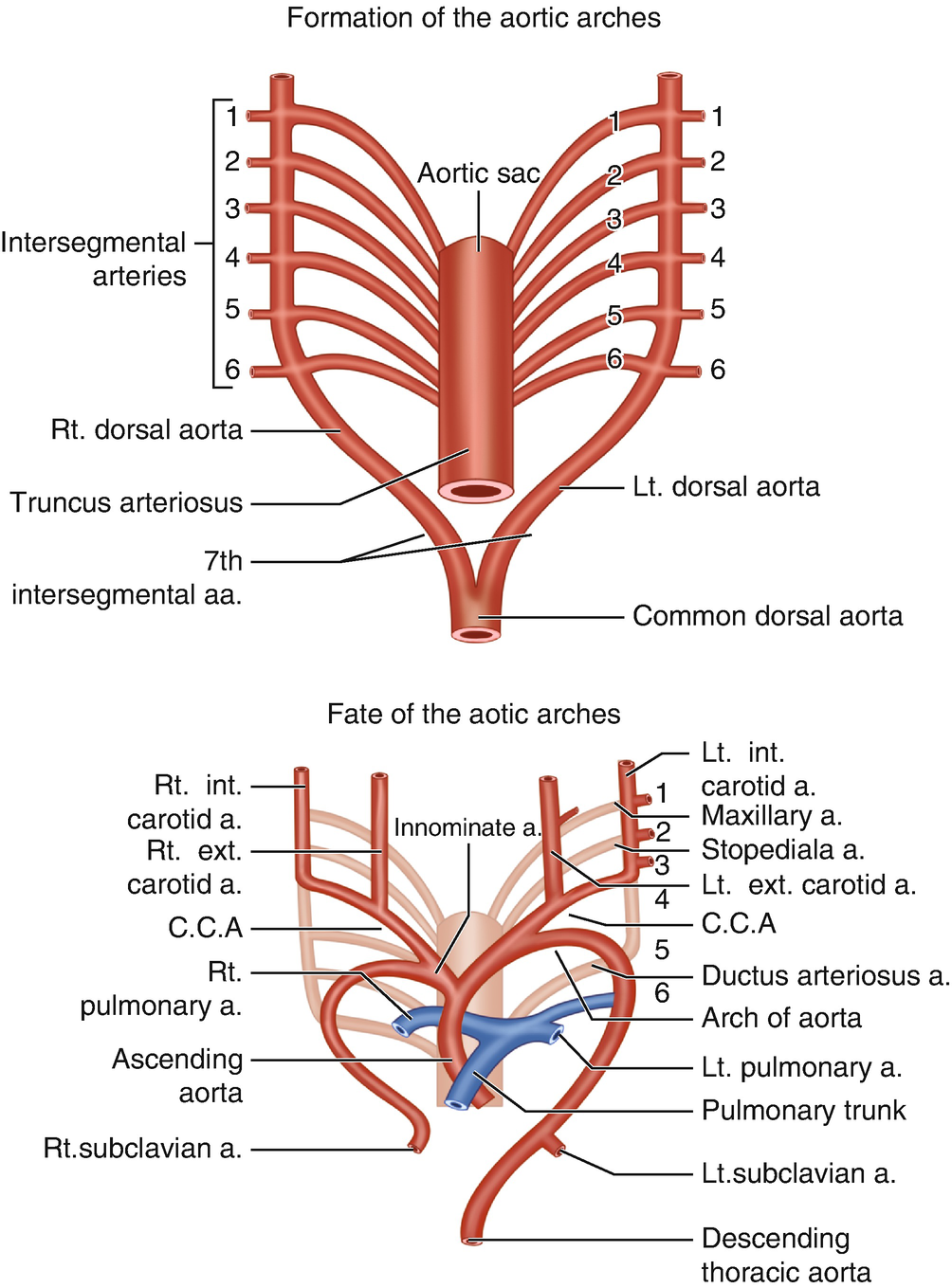 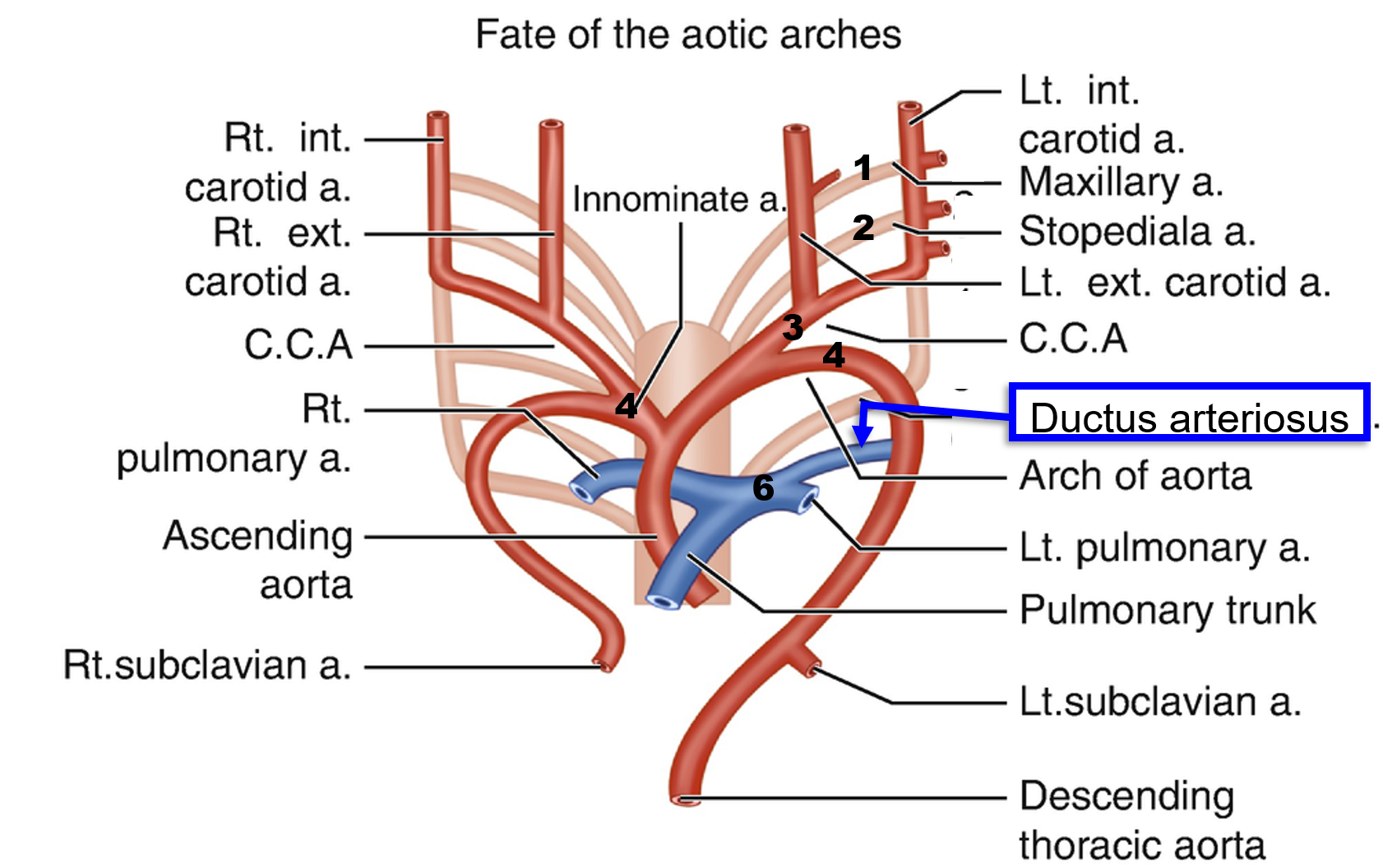 Derivatives of the pharyngeal arch arteries
1st arch artery (M): forms maxillary artery.
2nd arch artery (S): forms stapedial (caroticotympanic) artery.
3rd arch artery (C) (3 carotid arteries): common, internal and external carotid arteries.
4th aortic arch artery: differs on the 2 sides:
a- On the left side: forms part of the arch of aorta.
b- On the right side: forms right innominate (brachiocephalic) artery and proximal part of the right subclavian artery.
5. 5th aortic arch artery: disappears on both sides.
6. 6th aortic arch artery:
Proximal part Pulmonary arteries on both sides. 
Distal part: a) Right side degenerated
b) Left side: Ductus arteriosus between left pulmonary artery and arch of aorta. After birth; it is obliterated and forms ligamentum arteriosum.
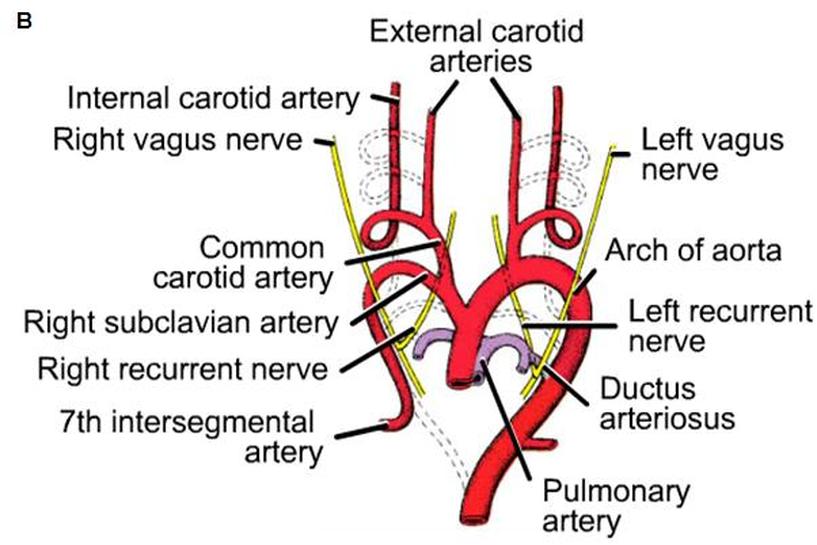 N. B. During the development of the arteries:
1- The right recurrent laryngeal nerve turn around the right subclavian in the neck because degeneration of the distal part of the right 6th arch artery. 
2- The left nerve turn around the ligamentum arteriosum in the thorax.
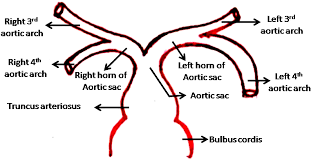 Development of the Arch of aorta 
1st part, from the aortic sac.
2nd part, Left horn of the aortic sac (The right horn forms the brachiocephalic artery)           
3rd part, Left 4th pharyngeal arch artery.
4th part, the left dorsal aorta from the left 4th pharyngeal artery to the common dorsal aorta at 4th thoracic somite (Right dorsal aorta degenerated).
Ascending aorta and pulmonary trunk from truncus arteriosus of the bulbus cordis
Intersegmental arteries
- Branches of the dorsal aorta
1- Occipital intersegmental arteries, disappear.
2- Cervical intersegmental arteries:
a- The upper 6 arteries disappear. 
b- The 7th cervical intersegmental artery: gives subclavian artery
3- Thoracic intersegmental arteries: form posterior intercostal and the subcostal arteries.
4- Lumbar intersegmental arteries gives lumbar arteries
5. Sacral intersegmental arteries: form lateral sacral arteries.
Congenital anomalies of arch of aorta
Double arch of the aorta: 
- It is caused by persistence of the right dorsal aorta.
They form a ring around
Trachea leading to difficult in breathing (dyspnea)
Esophagus leading to difficult swallowing (dysphagia).
Right side arch of aorta:
- due to persistence of right dorsal aorta and degeneration of the left dorsal aorta
Coarctation of the aorta:
- It means narrowing of the aorta distal to the origin of the left subclavian artery. 
- Causes, Contraction and shortening of ductus arteriosus.
- Types:
Preductal: proximal to the opening of ductus arteriosus. 
Postductal: distal to the opening of ductus arteriosus.
Patent ductus arteriosus
failure of obliteration of the ductus arteriosus leading to communication between the aorta and left pulmonary artery.
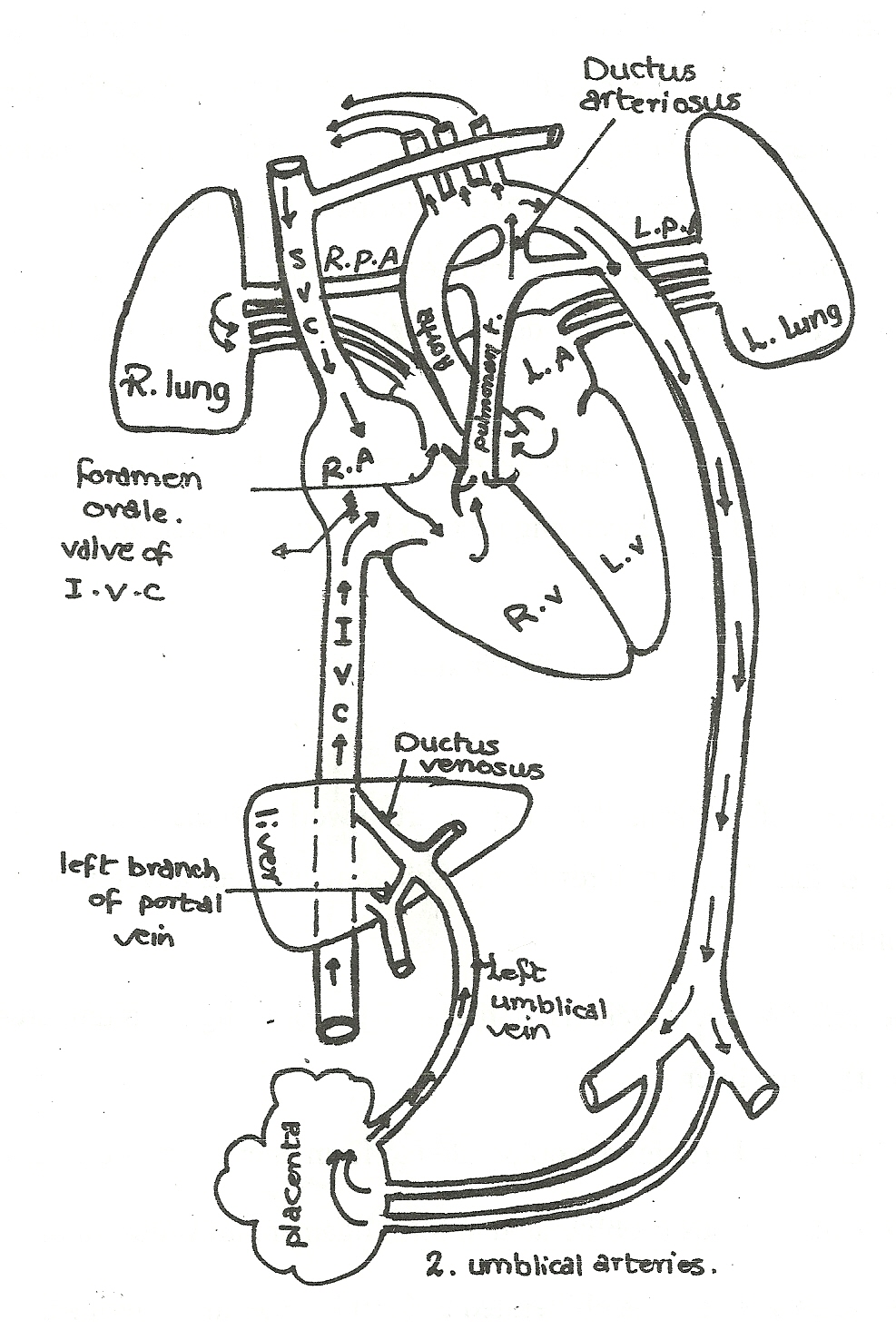 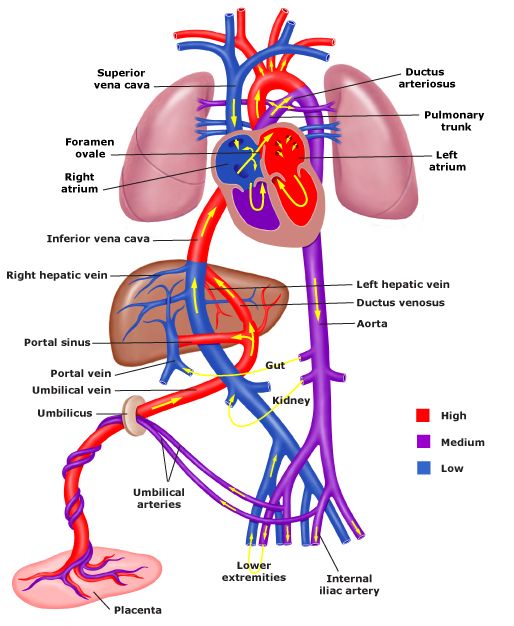 Foetal circulation
A- Circulation of the oxygenated blood
- Placenta --------oxygenated blood along the left umbilical vein ----------liver -------ductus venosus or portal circulation ----------IVC (the oxygenated blood mixes with the small amount of the venous blood coming from the lower half of the body) --------   right atrium -------foramen ovale -------left atrium-----  ((This is directed by 1) The opening of the inferior vena cava lies opposite the foramen ovale, 2) valve of inferior vena cava directs the blood toward the foramen ovale)) -------left ventricle ------- ascending aorta ------- to supply mainly the heart and the upper half of the body which are rapidly growth.
B- Circulation of the non-oxygenated blood
- Venous blood from the upper half of the body ------superior vena cava --------right atrium (nonoxygenated blood mixed with small amount of oxygenated fall from IVC valve)  ----- right ventricle ------- pulmonary trunk ---------ductus arteriosus (because the lungs are not functioning during foetal life) -------descending aorta ------- lower half of the body --------two umbilical arteries -----------placenta
Postnatal changes
1- Left umbilical vein is obliterated to form ligamentum teres of the liver.
2- Ductus venosus is obliterated to form ligamentum venosum of the liver
3- Closure of the foramen ovale: to form fossa ovalis
4- Ductus arteriosus is obliterated to form ligamentum arteriosum.
5- Two umbilical arteries are obliterated to form two medial umbilical ligaments.
Development of IVC
1- Supra-hepatic part: from proximal part of right vitelline vein.
2- Hepatic part: from anastomosis between right vitelline vein and right subcardinal vein.
3- Prerenal part: from right subcardinal vein.
4- Renal part: from anastomosis between right subcardinal and right supracardinal veins.
5- Postrenal part: from right supracardinal vein.
6- Caudal part: from anastomosis between supracardinal and posterior cardinal veins.
1
3
2
4
5
6
Thank you
Questions
I/Azzam - 2004